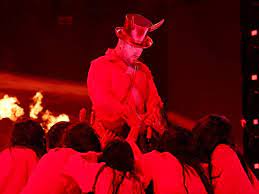 Satan Club After School Club